English, French, Spanish Colonies
Day One 
Jour Un 
Dia Uno
Housekeeping
Continue to work on your tests.  
Before School
After School
Study Hall 
During the Student News 

Shortened Class Today due to Mower Refreshed Assembly

Hand in your Projects
Announcements
Chemical Health Awareness Week 
Today: Don’t let drugs mess up your life 
Tomorrow: The best of me is drug free 

Mr. Button will be gone on Thursday morning
Unit Road Map
Review
Yesterday, you took a test on the 13 colonies and how they were different.  

Before that, we talked about how people from Europe had been coming to the “New World” for the 3 G’s 
Gold
Glory 
God
Geography
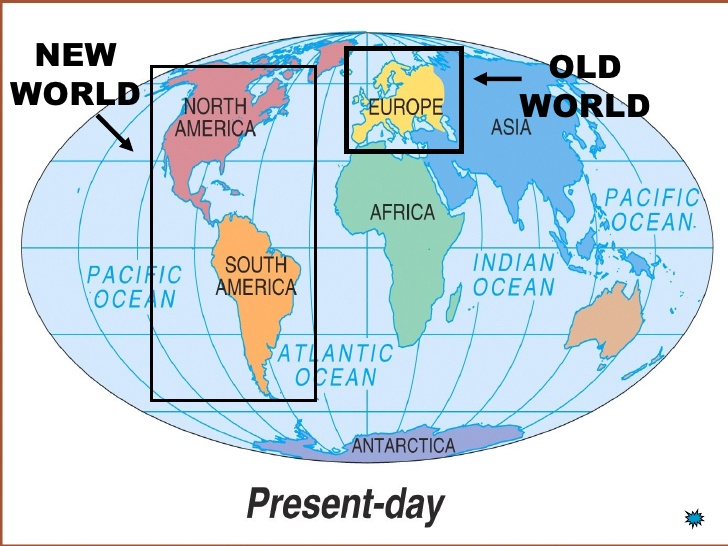 Three Main Countries Going to the New World
Today
You’ll learn about the Spanish Colonies and take some notes. 
You’ll see the project sheet for the unit.  

Objectives 
The learner will understand the geography and economy of the Spanish Colonies in the 1700’s. 

I will take notes on where Spanish Colonies were and how they made money.  I’ll be able to discuss with my partner these questions. 
Where were the Spanish Colonies in the 1700’s? 
How did they make money?
Your Note Sheet
Your note sheet has two sides. 
One side has a table for you to take notes (write small!!!!) 
The other has the projects you can do.  

We’ll discuss the projects later.  Turn to the side with the table of notes.
Who Ruled What?
Notes
Notes
Brain Break
https://www.gonoodle.com/dashboard
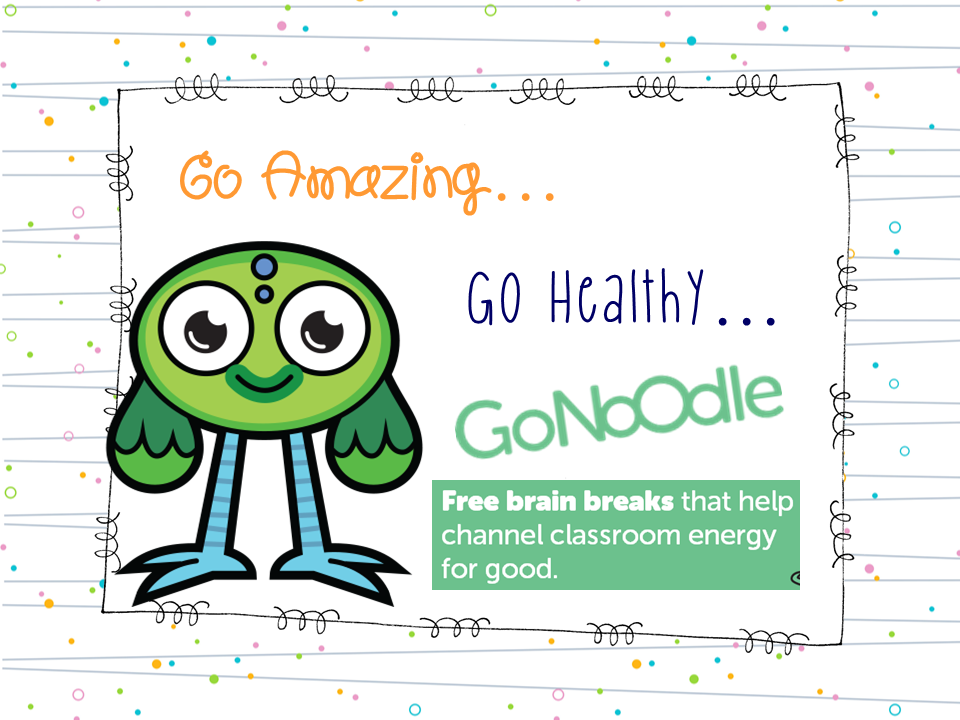 Recap
With your STEAM Partner… (see if you can do this without your notes) …for a prize!! 

Where were the Spanish colonies?  
How did they make money?
This Unit’s Projects
Review Today
You’ll learn about the Spanish Colonies and take some notes. 
You’ll see the project sheet for the unit.  

Objectives 
The learner will understand the geography and economy of the Spanish Colonies in the 1700’s. 

I will take notes on where Spanish Colonies were and how they made money.  I’ll be able to discuss with my partner these questions. 
Where were the Spanish Colonies in the 1700’s? 
How did they make money?
Work Time
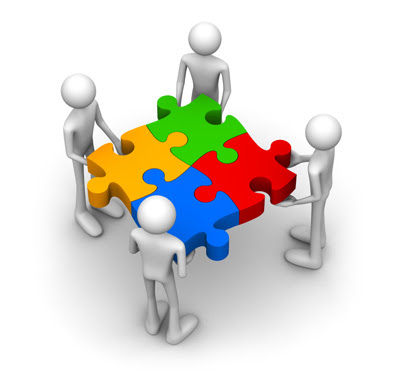 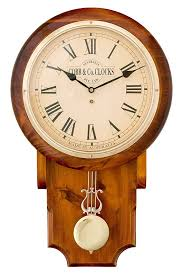 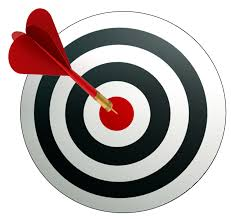 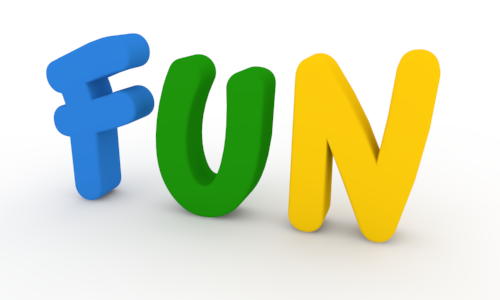